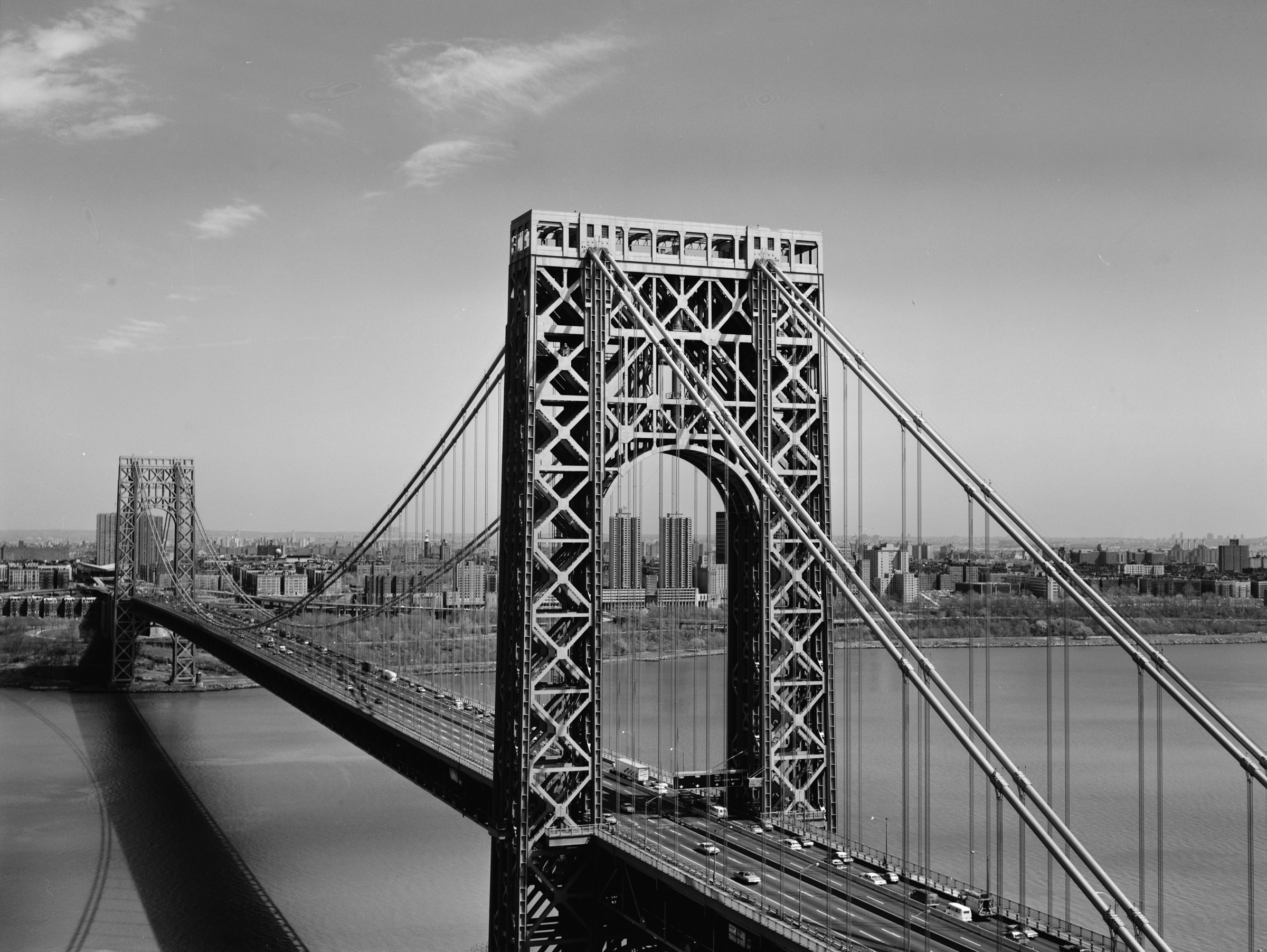 George Washington Bridge
Connects the Washington Heights neighborhood of Manhattan in New York City with the borough of Fort Lee in New Jersey. Opened on October 24, 1931
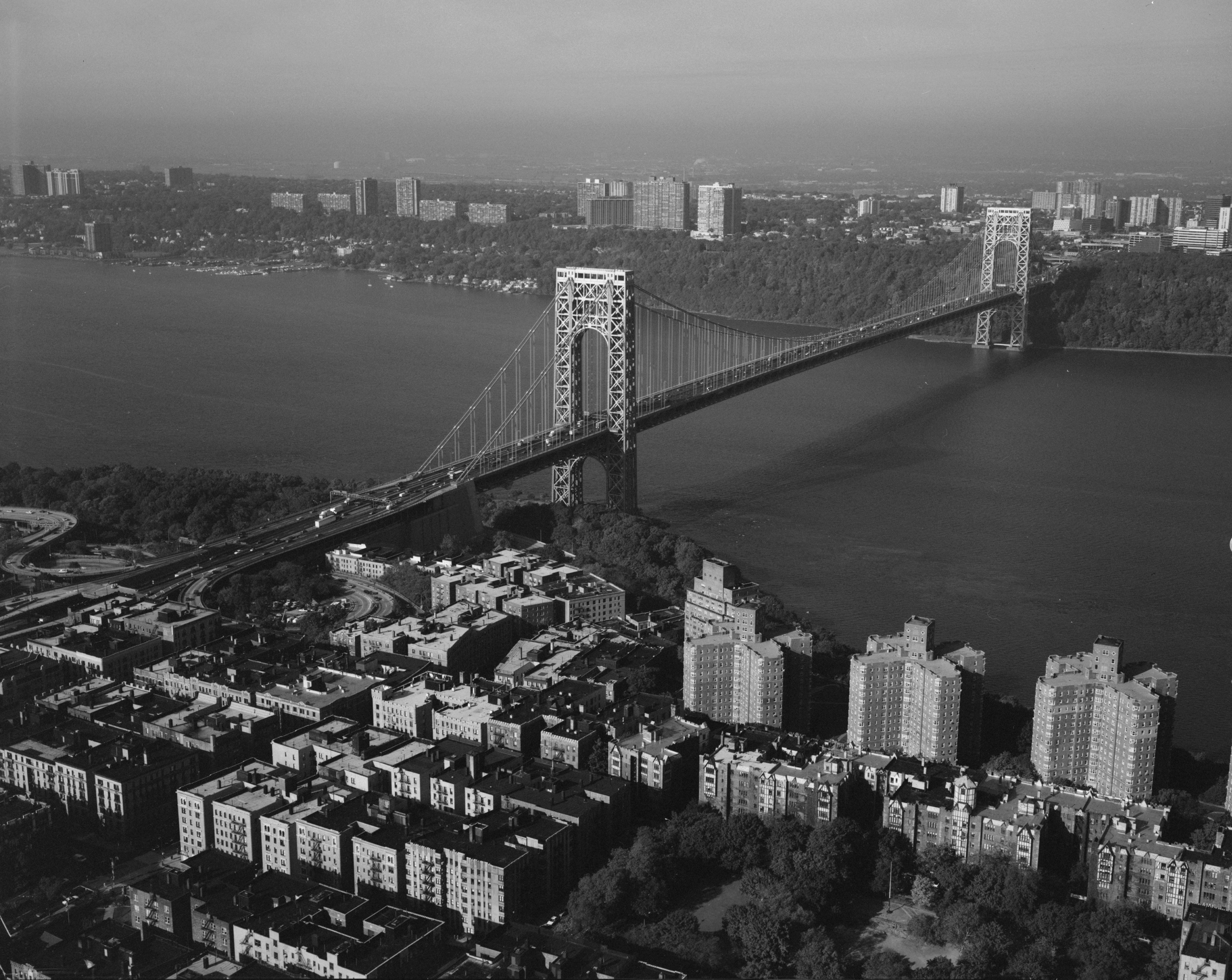 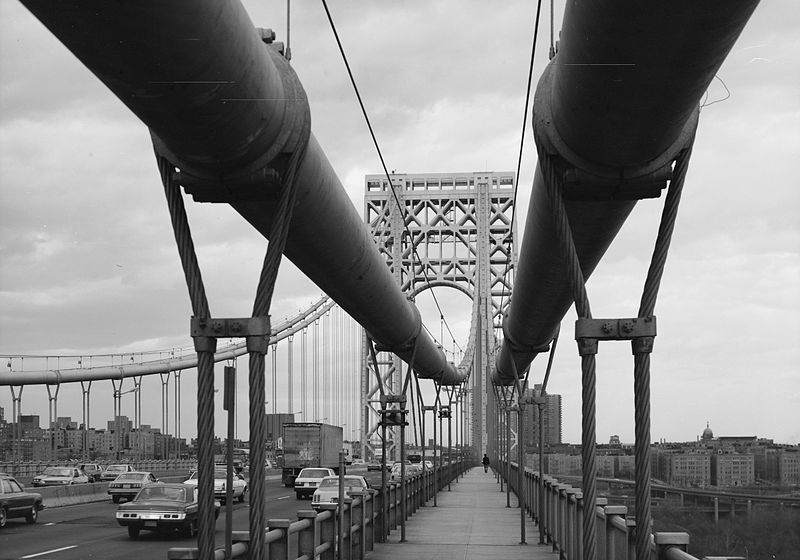 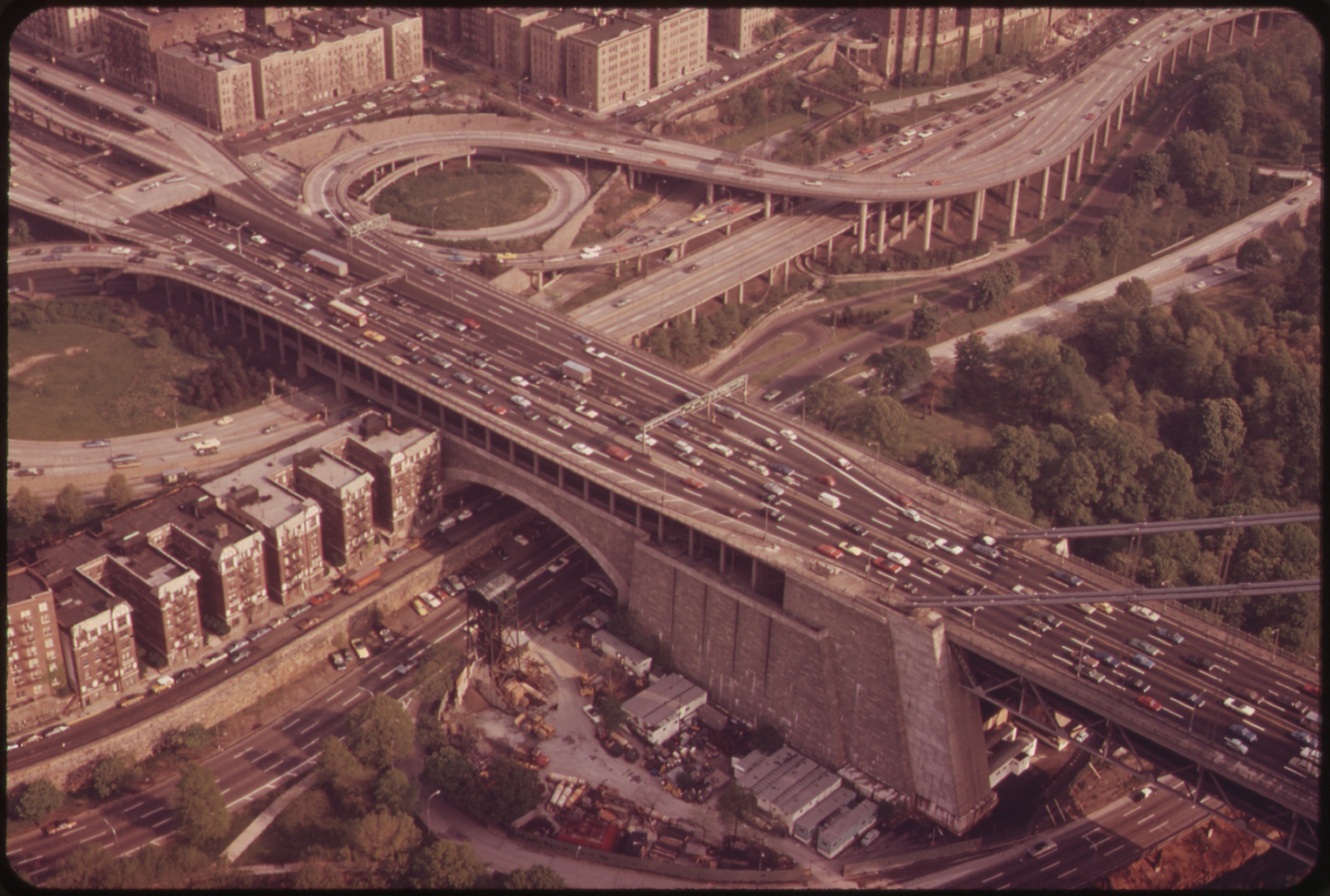 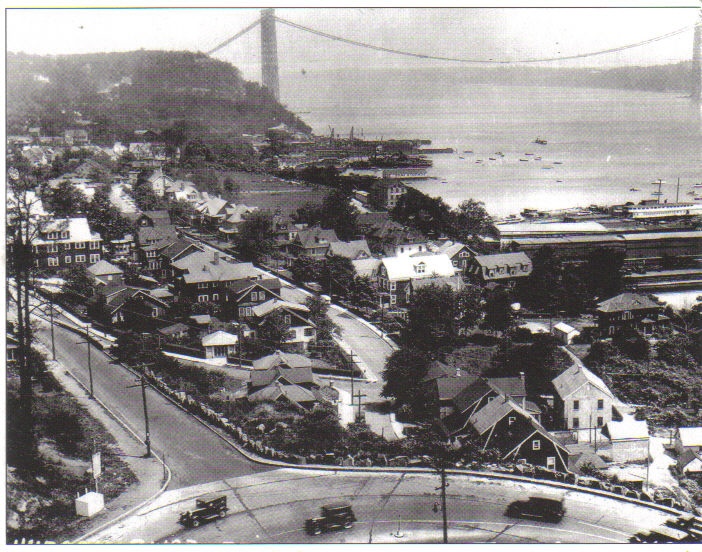 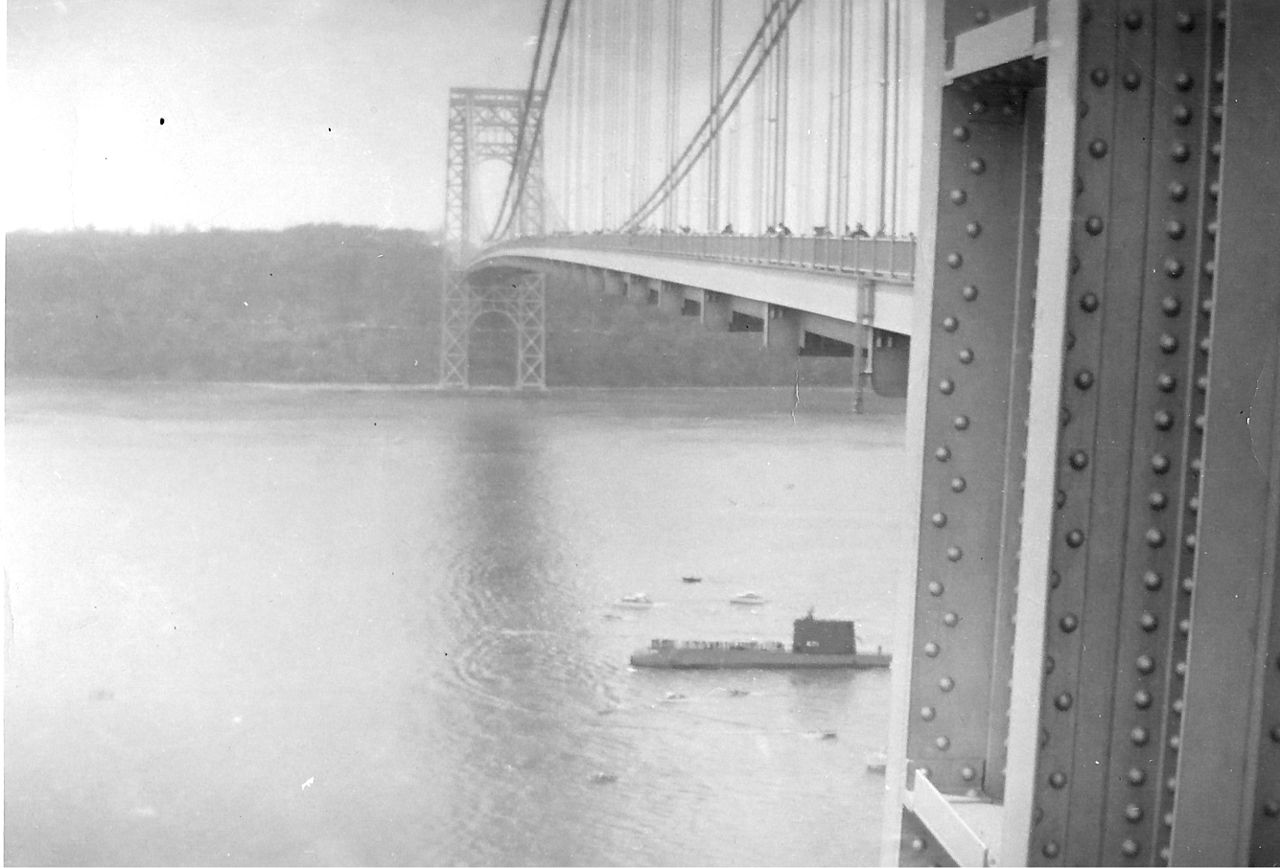 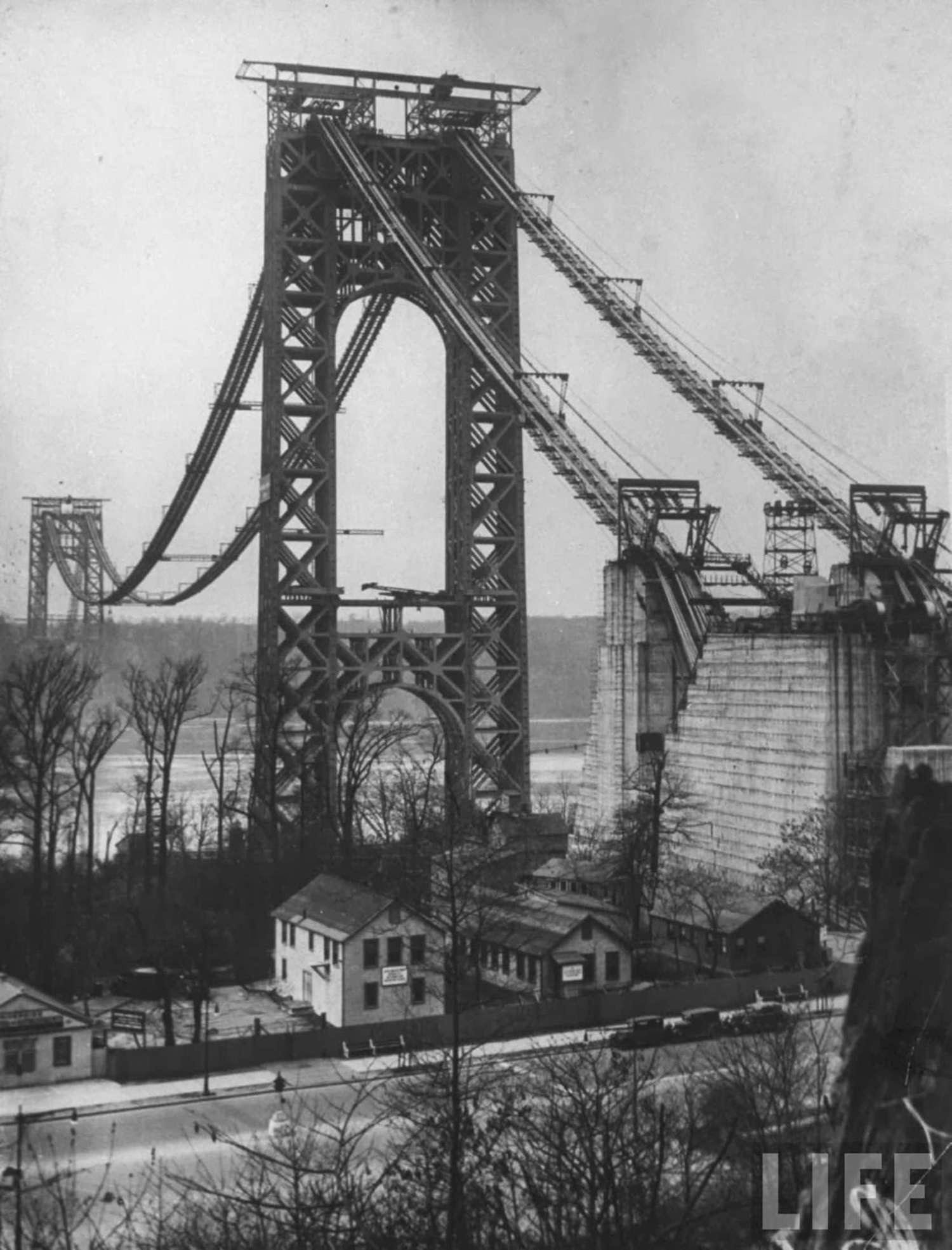 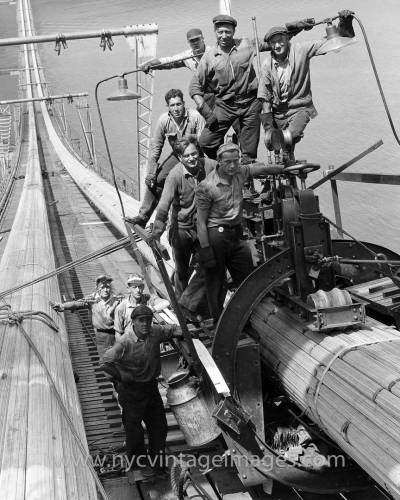 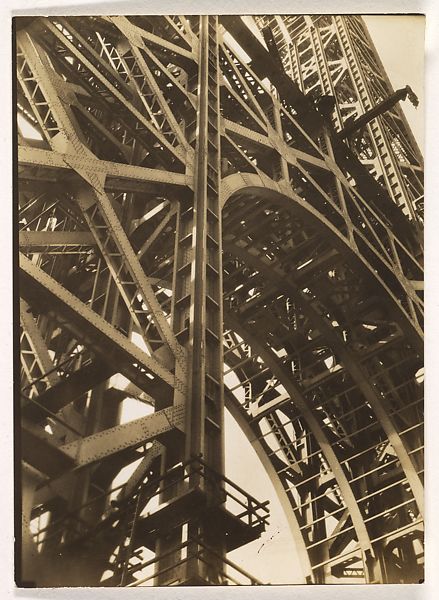 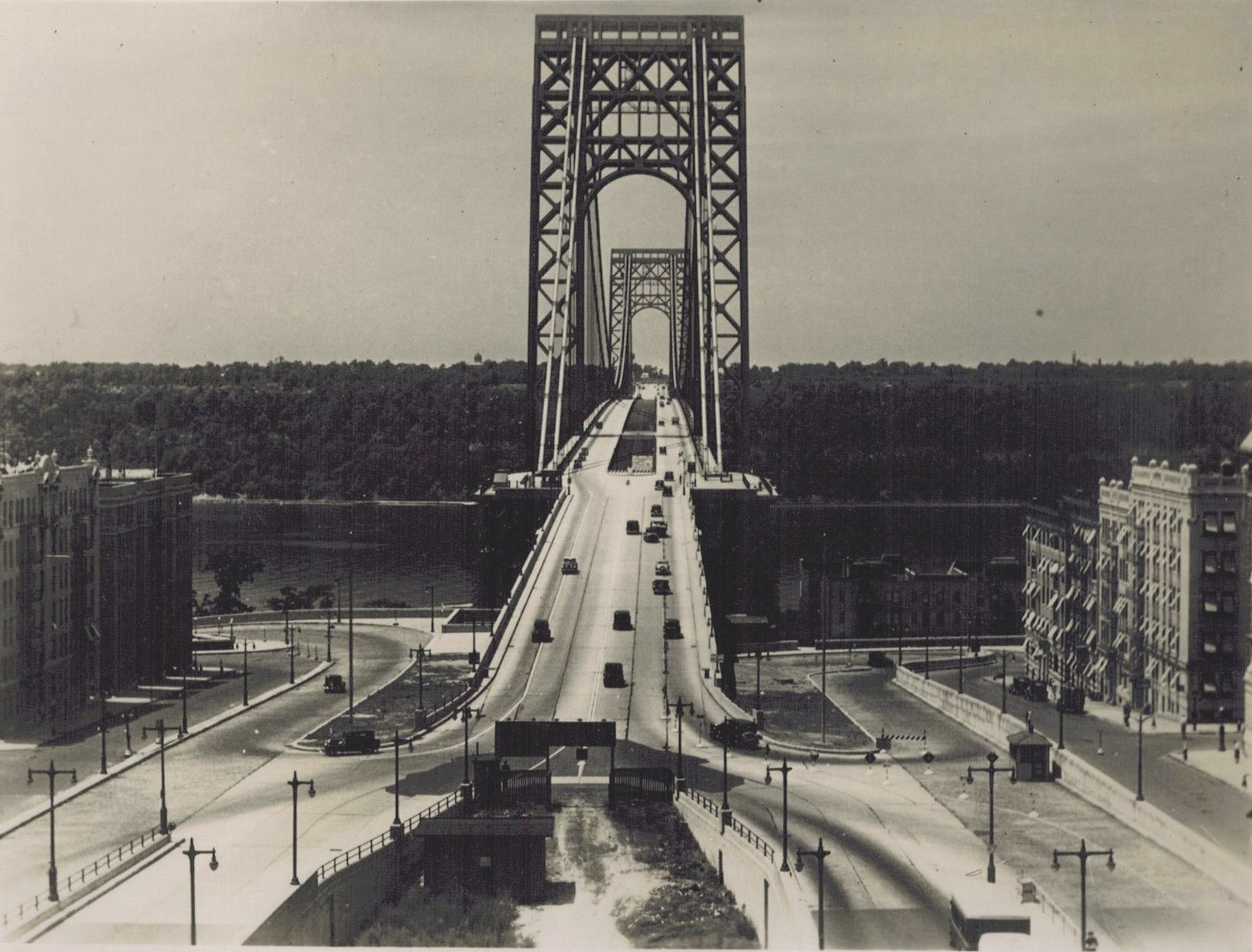